МОУ «СОШ с.Ивантеевка»
Чудесный мир химии.
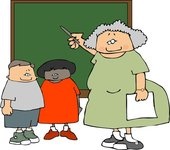 Игра по химии  8 класс
Учитель химии Гриднева Ольга Петровна
Мотивация
Уважаемые участники!
Вы начали изучать интересную и сложную науку химия. Химии принадлежит ключевая роль в ряду других наук (математика, физика, биология), объясняющих устройство мира. Помните, знания любят упорных и настойчивых. Ленивым и нелюбопытным знания в руки не даются. Пришло время показать ваши знания.
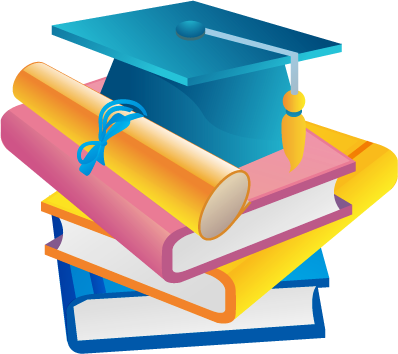 Успехов вам!
Девиз игры.
« Наши знания не могут иметь конца именно потому, что предмет познания бесконечен».
Найдите элементы одного периода
Врата учености
Cl
Mg
P
Be
N
Si
Al
Na
C
Найдите элементы одной подгруппы
Врата учености
Si
S
Na
Zn
Cl
AL
Be
Mg
Ca
Страна чудес
Лови ошибку
Плохая видимость
Плохая видимость
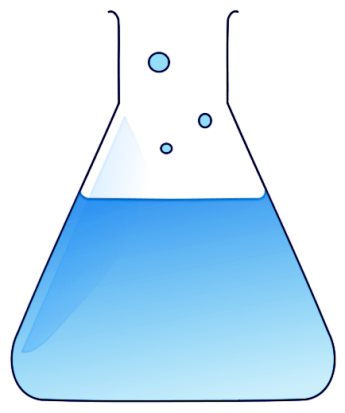 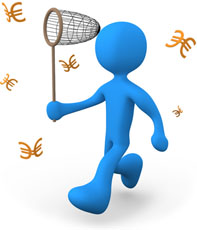 Лови ошибку
Выбери символы химических элементов
H
Б
O
Яр
Mg
Tr
Cl
Au
w
uT
Бr
Og
Ca
Ce
Tal
Ag
Вр
Na
Bu
Al
Ak
Плохая видимость
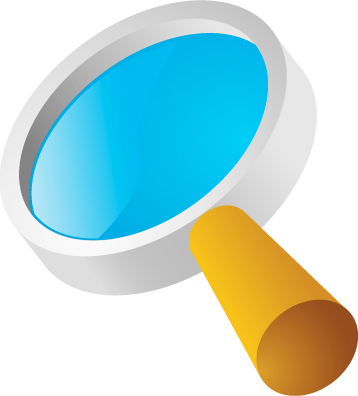 Определи порядок, по которому выписаны в ряд символы химических элементов, и заполни пропуски
1. Li, Be, B,...,…,O,…,Ne
2…., …, Al, …,…, S, Cl, …
Город поваров
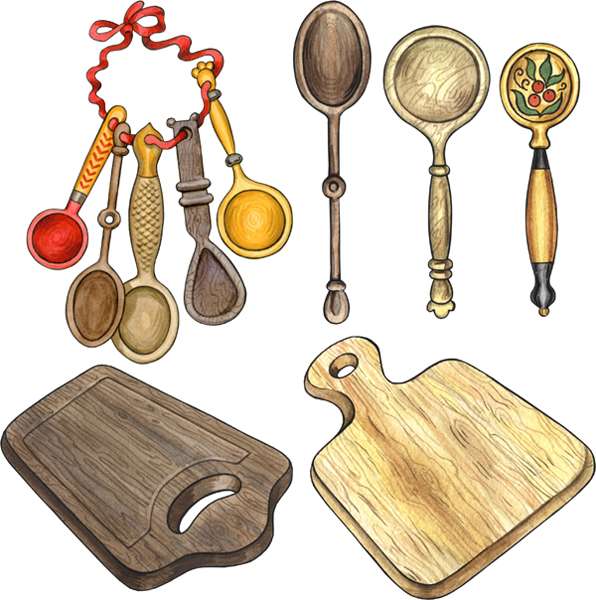 Вещество- 
то, из чего состоит физическое тело
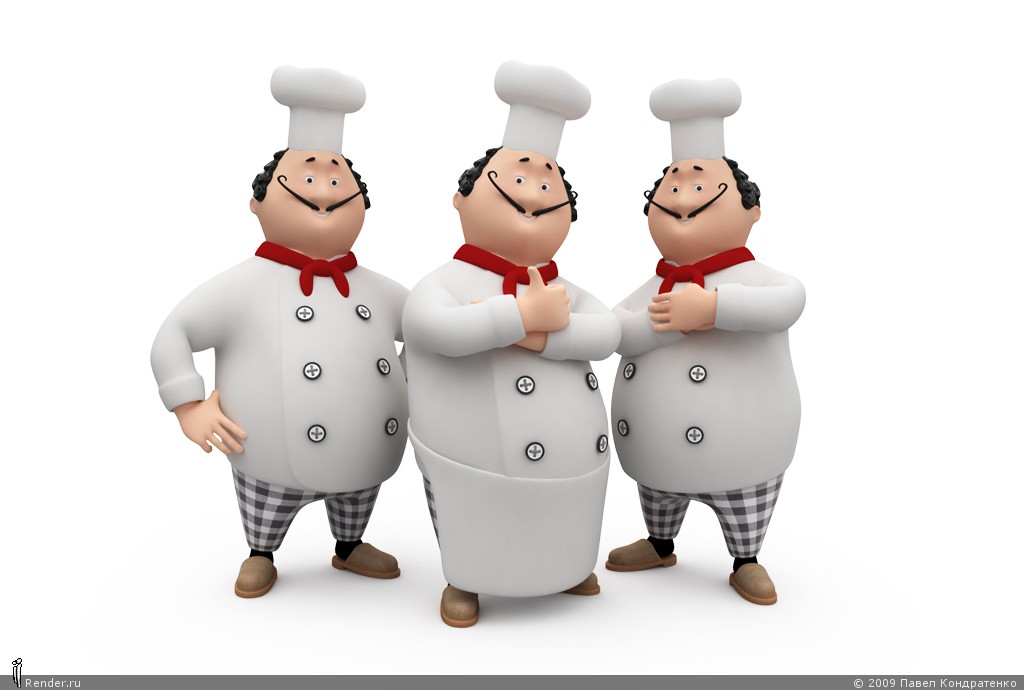 Физические тела-
все окружающие нас предметы
Найди слова, обозначающие вещества
железо
гвоздь
стакан
линейка
воронка
крахмал
графит
резина
проволока
карандаш
плуг
медь
алюминий
стекло
кружка
Какое из слов, входящих в пару, обозначает тело, а какое вещество
Банка-стекло
Капрон-колготки
Капля-вода
Золото-кольцо
Медь-колокол
Моток проволоки-медь
Рессора-сталь
Резина-автопокрышка
Какая из формул может следовать дальше?
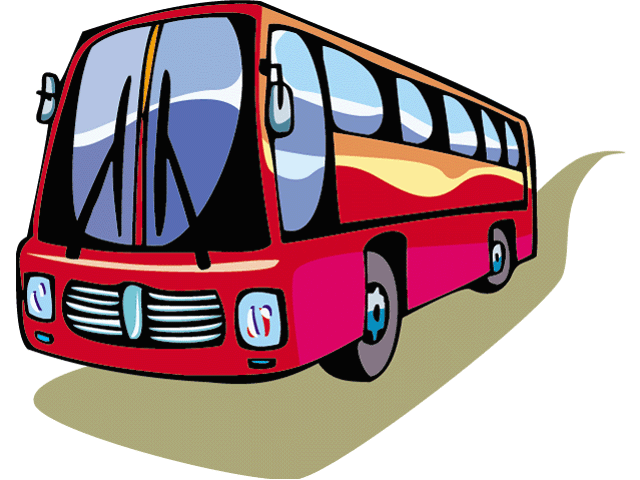 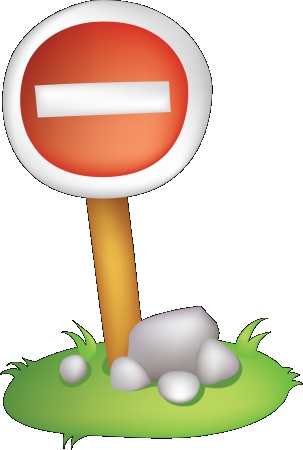 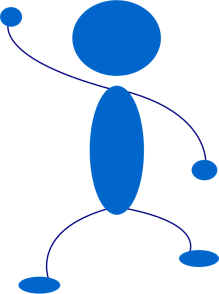 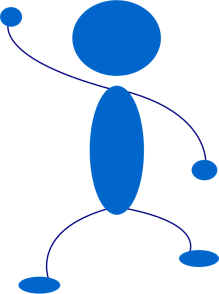 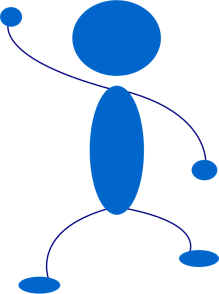 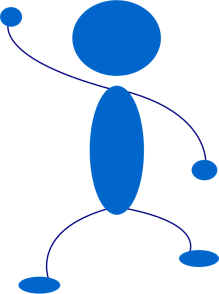 HCl
NaBr
Br2
Ca(OH)2
Какая из формул может следовать дальше?
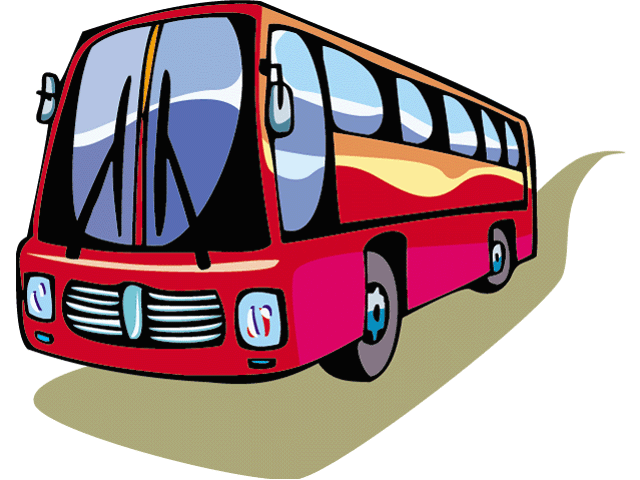 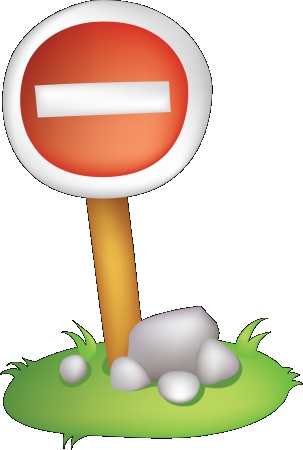 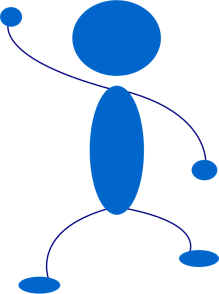 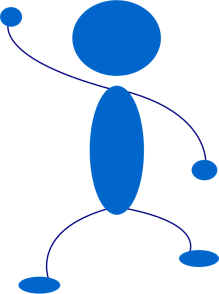 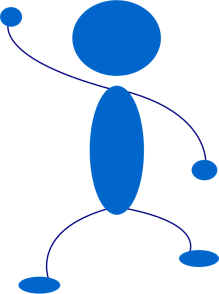 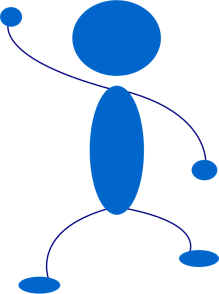 N2
O3
HCl
HBr
Государство веществ
Ca
S
Выбери металлы!
O2
SO2
Zn
H2
Al
Fe
Государство веществ
C
Zn
N2
Выбери металлы!
CO
Ba
O2
Li
Ne
Метаграммы
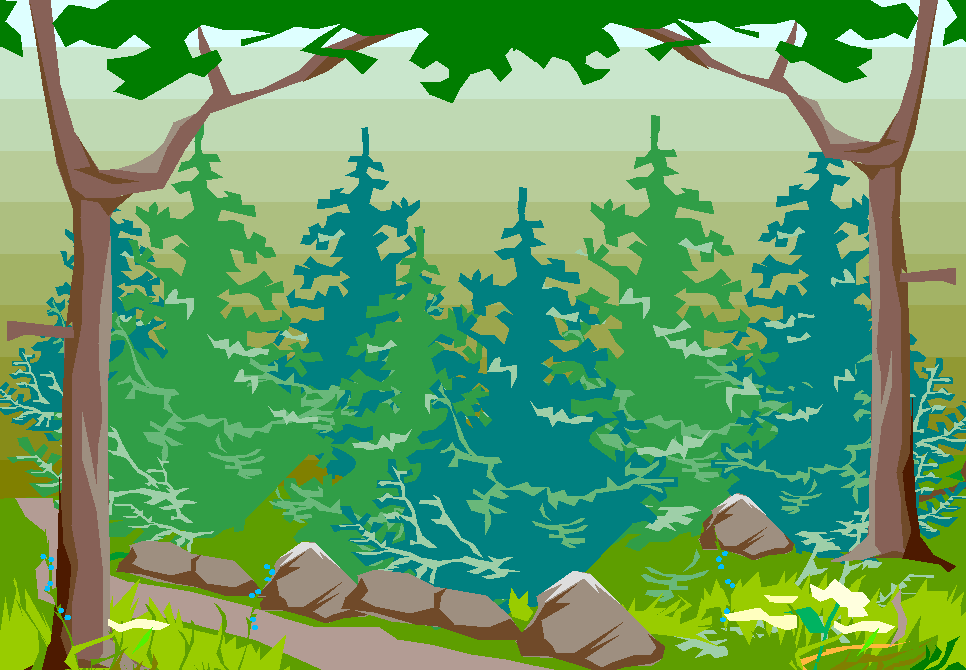 Шаг 1
К
О
Л
Б
О
Р
Шаг 2
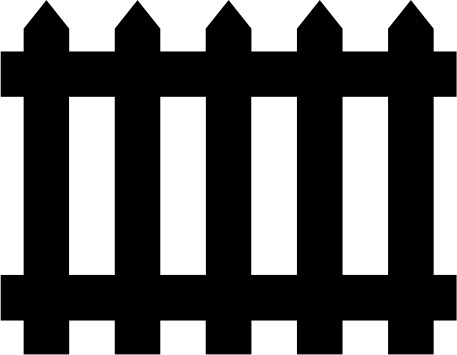 Метаграммы
С
О
Л
Ь
Шаг 1
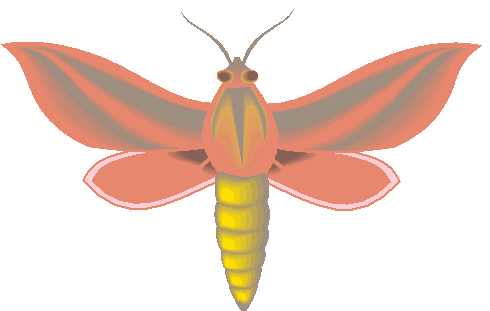 Шаг 2
М
О
Л
Ь
Отправь в плавание
Кораблик
H2
H2S
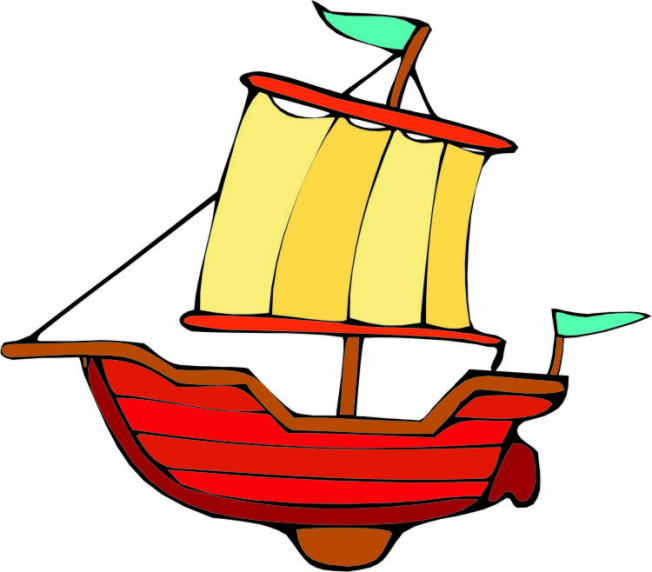 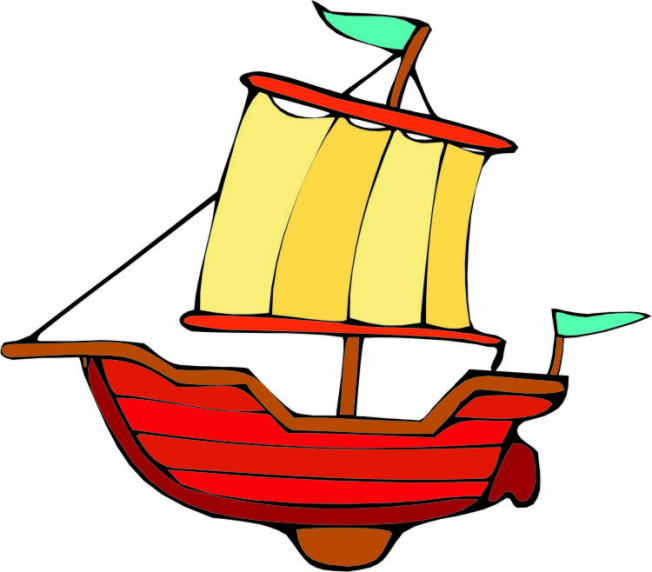 O3
He
HBr
N2
HNo2
1 группа
2 группа
Ag2O
NaOH
HClO2
Отправь в плавание
Кораблик
H2
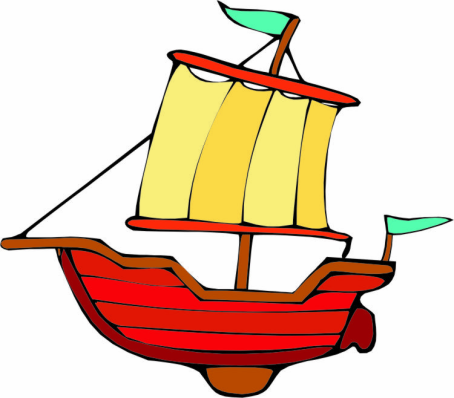 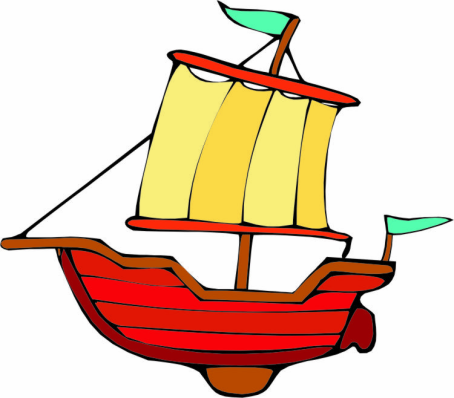 Ag2O
O3
3 группа
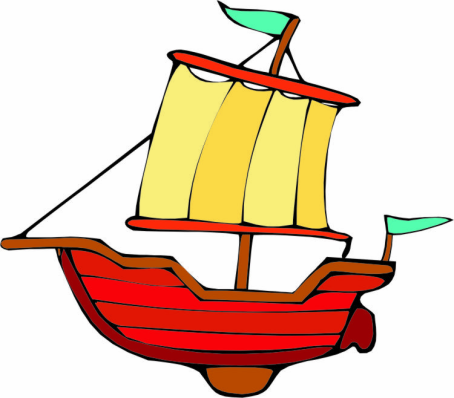 2 группа
He
HBr
N2
HNO2
1 группа
NaOH
Ag2O
HClO2
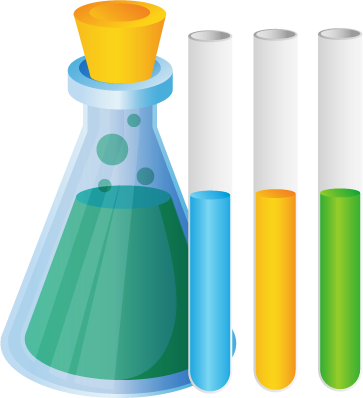 Город
следопытов
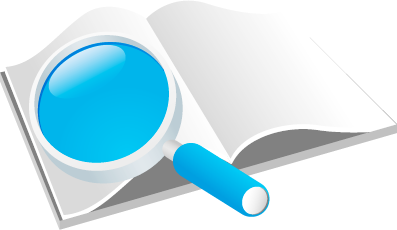 Ва-банк
Задания на массовую долю
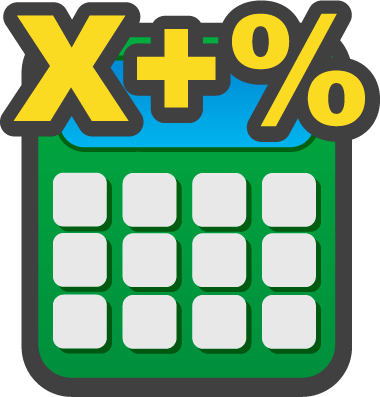 S2Cl2
SCl2
SCl4
Запиши формулы в порядке уменьшения массовой доли.Не производя расчеты.
Ва-банк
Задания на массовую долю
Cl2O
Cl2O7
ClO2
Запиши формулы в порядке уменьшения массовой доли.Не производя расчеты.
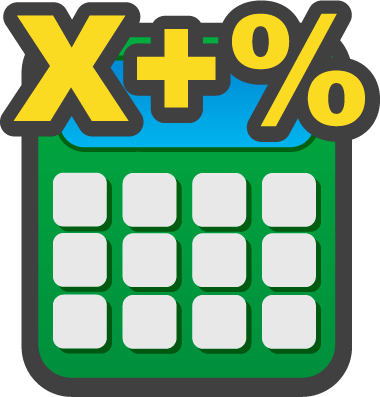 Провинция формул
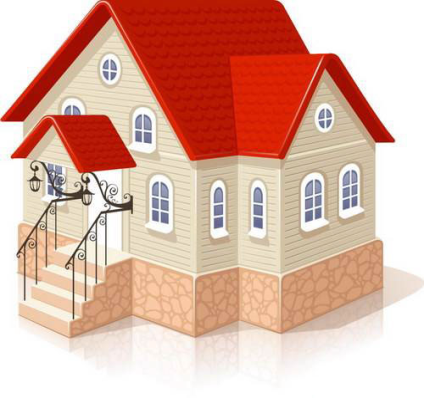 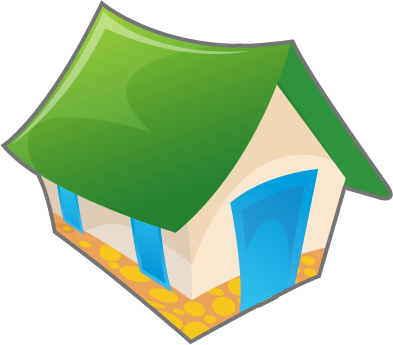 Рассели квартирантов по домикам
Основания
Оксиды
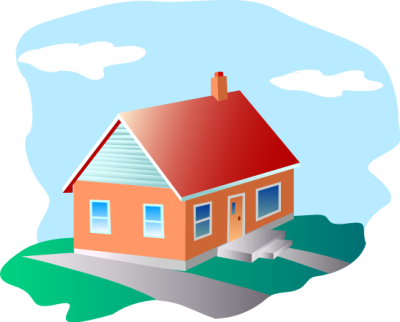 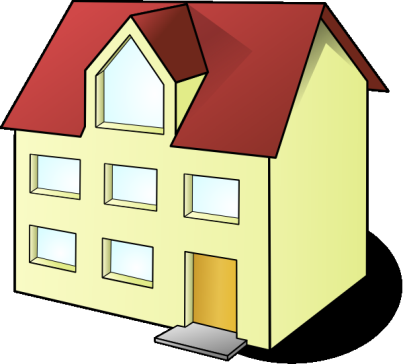 Узнай, кто лишний
Кислоты
Соли
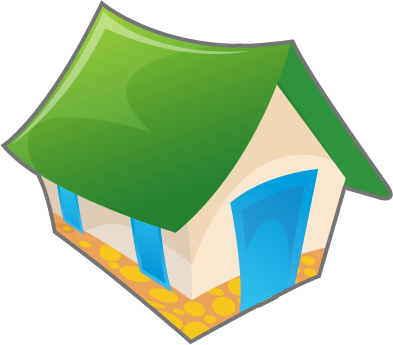 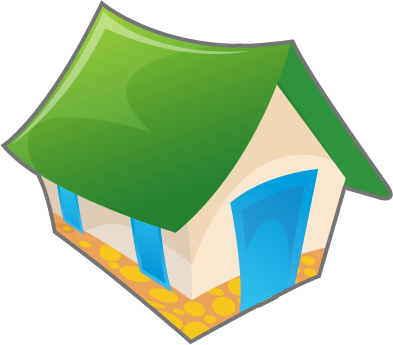 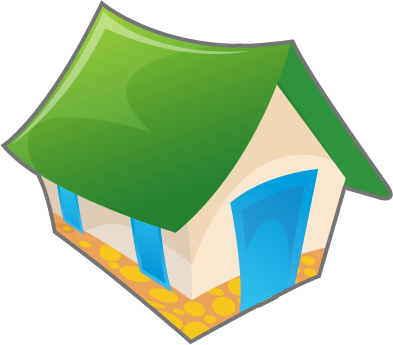 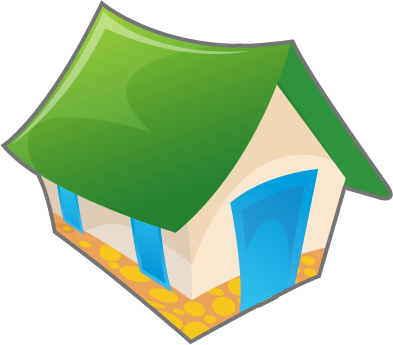 OF2
P2O5
SO2
Al2O3
N2O5
Оксиды
HNO3
H2O2
NaOH
H2S
K2O
ZnO
NO
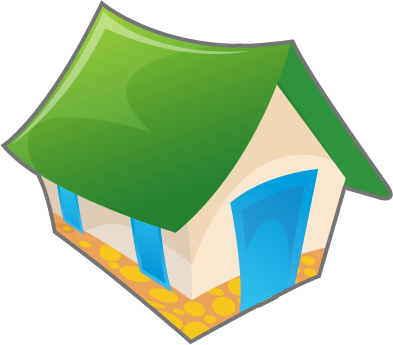 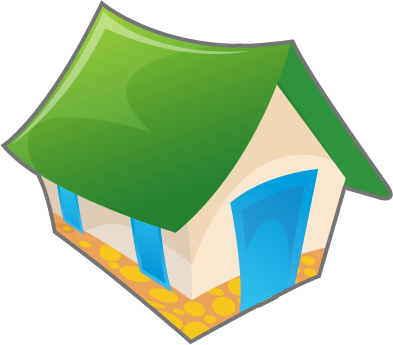 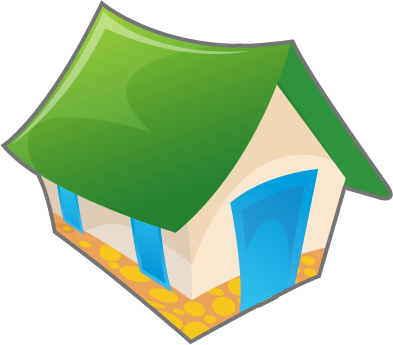 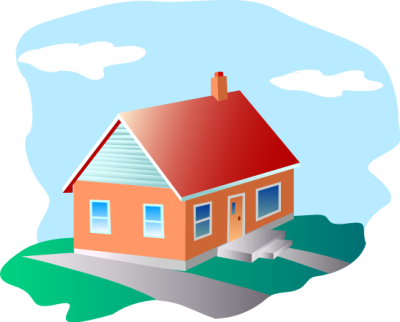 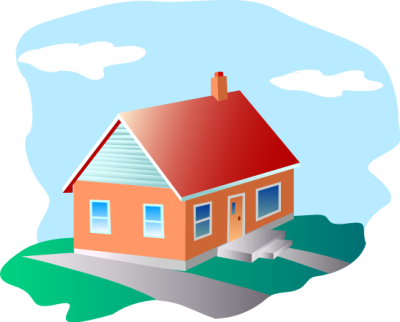 Al(NO3)3
HNO2
H3PO4
HNO3
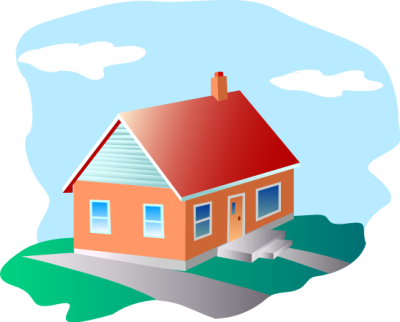 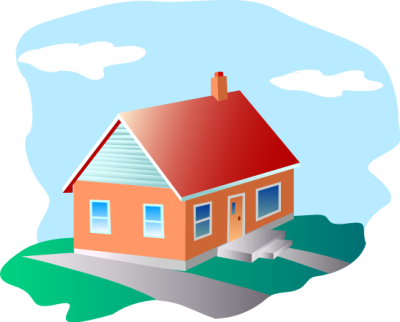 H2SiO3
H2SO3
Кислоты
FeSO4
H2CO3
Na2SO3
CaCO3
HCl
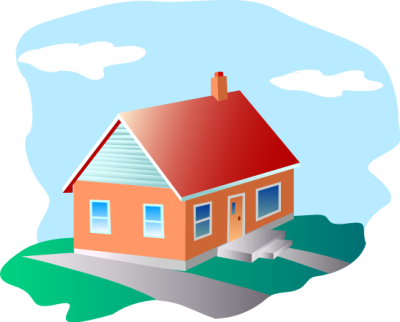 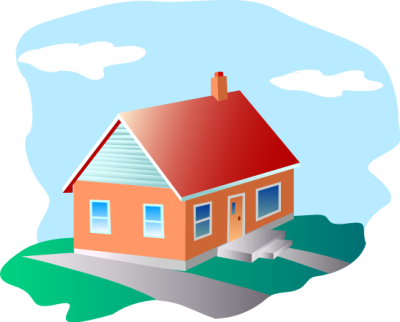 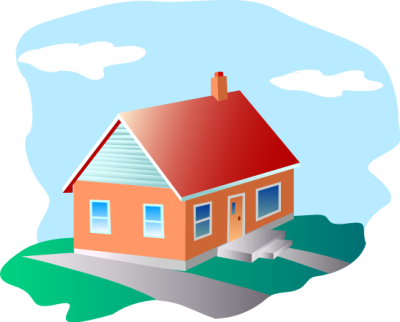 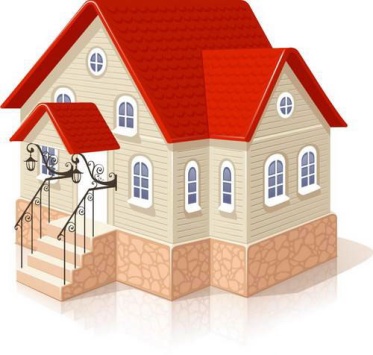 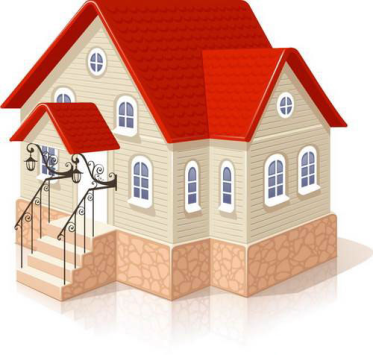 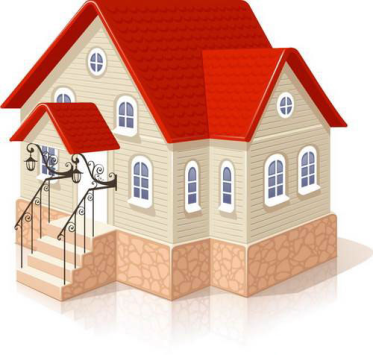 Na2SO4
Zn(OH)2
Ca(OH)2
ZnCl2
NaOH
Основания
LiOH
Al(OH)3
Al(NO3)3
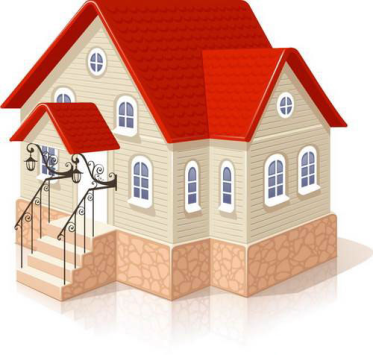 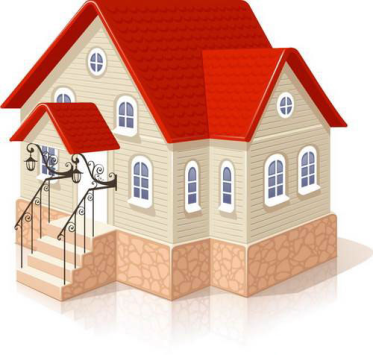 Fe(OH)3
Ba(OH)2
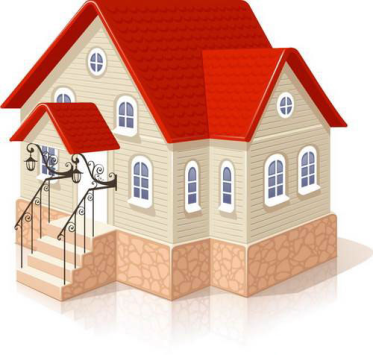 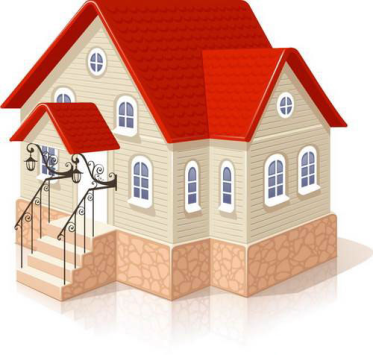 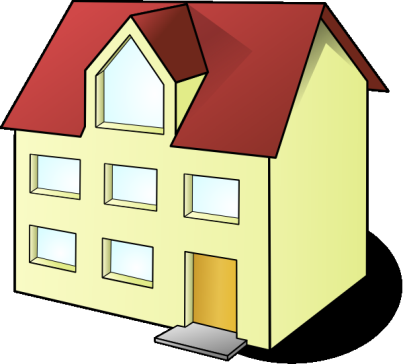 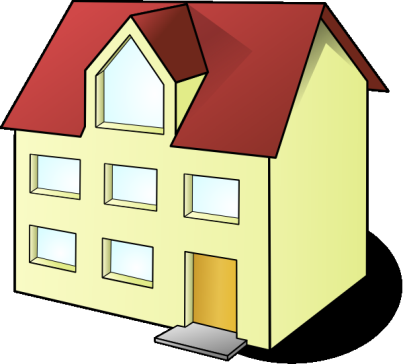 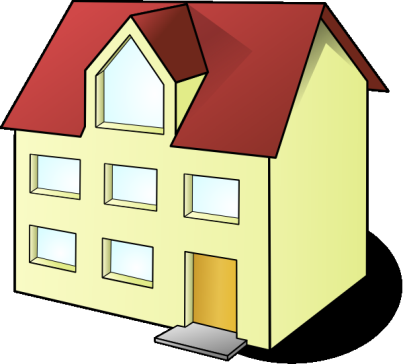 NaOH
K3PO4
Al(NO3)3
Fe(OH)3
N2O5
FeSO4
Соли
ZnCl2
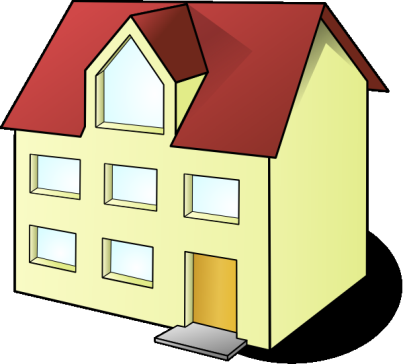 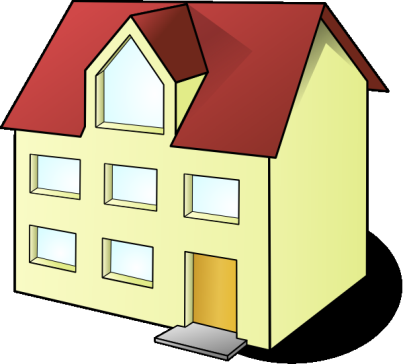 H2SO3
CaCO3
BaCO3
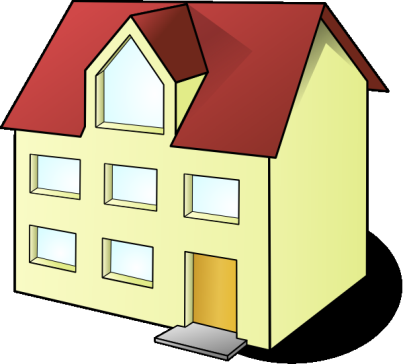 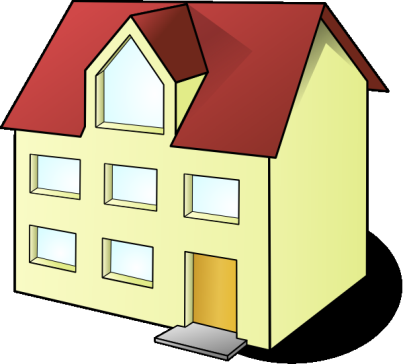 Na2SO4
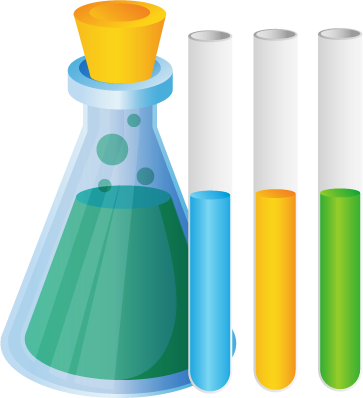 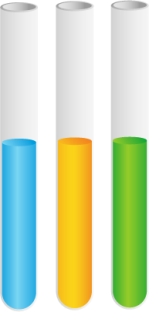 Анаграммы
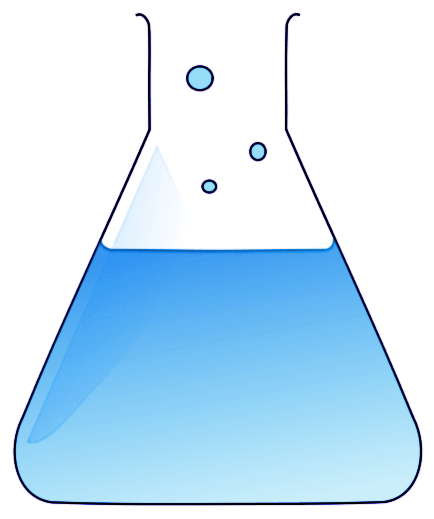 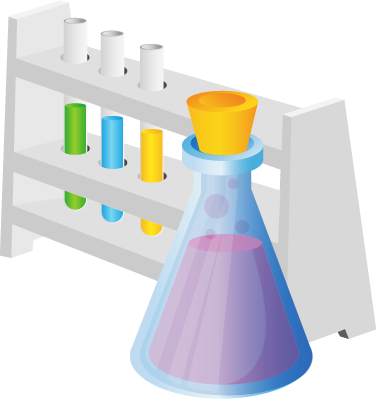 Анаграммы
РОСТ
ВАР
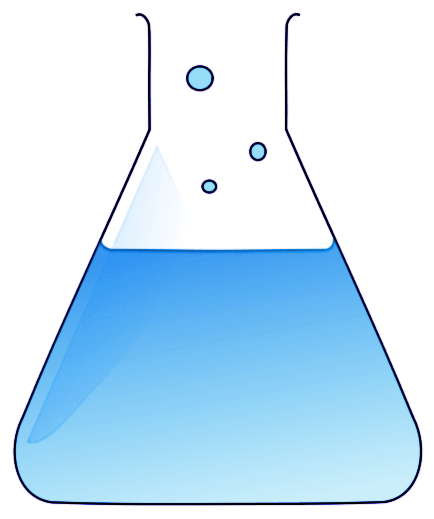 Анаграммы
МЕЛОК
АУЛ
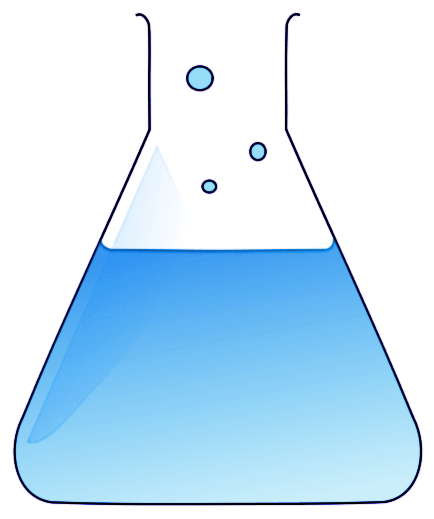 Анаграммы
ТОННЕЛЬ
СВАТ
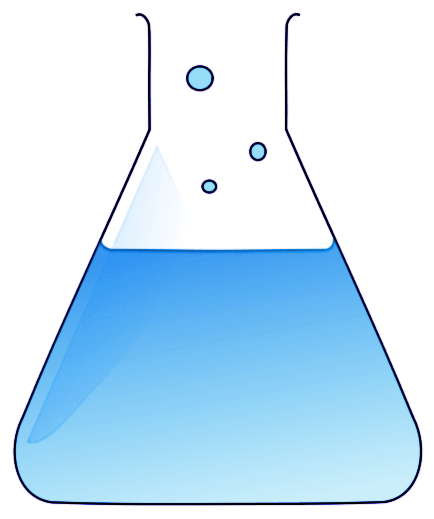 Анаграммы
ТРЕК
ИВА
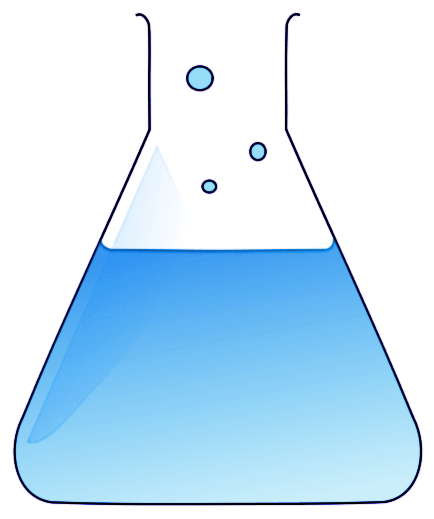 Кроссворд
1
2
3
4
5
Кроссворд
х
р
о
м
1
н
и
к
е
ь
л
м
а
г
н
и
й
3
ц
и
р
к
о
н
и
й
4
м
ы
ь
я
к
5
ш
Заполни пустые клетки названиями химических элементов
Кроссворд
1
А
2
А
3
А
4
А
5
А
6
А
7
А
Кроссворд
1
А
З
О
Т
2
М
А
Г
Н
И
Й
3
С
К
А
Н
Д
И
Й
4
С
Е
Р
А
5
Л
А
Н
Т
А
Н
6
С
У
Р
Ь
М
А
7
П
Л
А
Т
И
Н
А
Всем спасибо за внимание и  активную работу на уроке!